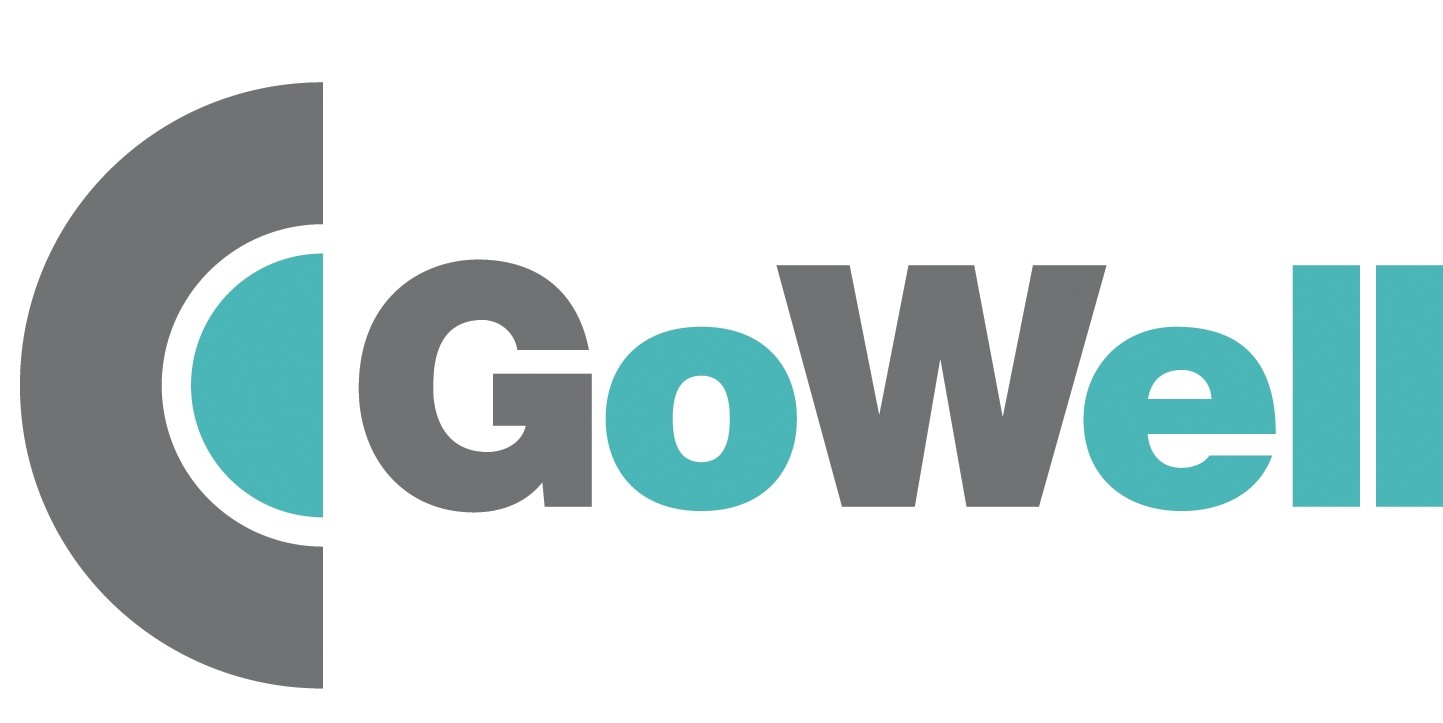 Glasgow Community Health and Wellbeing 
Research and Learning Programme:
Investigating the Processes and Impacts of Neighbourhood Change
GoWell is a collaborative partnership between the Glasgow Centre for Population Health, the University of Glasgow and the MRC Social and Public Health Sciences Unit, sponsored by Glasgow Housing Association, the Scottish Government, NHS Health Scotland and NHS Greater Glasgow & Clyde.
Can neighbourhood demolition really be a low impact public health intervention? Complex findings from a UK natural experiment evaluation
M Egan* on behalf of GoWell

* London School of Hygiene & Tropical Medicine
What I’ll cover
Background

 Introduce GoWell

 Quantitative longitudinal findings

 Qualitative and mixed methods findings
What I’ll cover
Background

troduce GoWell

 Quantitative longitudinal and cross-sectional findings

 Qualitative cross-sectional and longitudinal findings
What is urban regeneration?
Regeneration, renewal, improvement, area-based initiatives
Neighbourhood Demolition
 New build
 Housing improvement / refurbishment
 Economic regeneration
 Community empowerment
 Tackle social problems
 Support vulnerable residents
Physical
Social
[Speaker Notes: Poor quality housing in urban areas has long been linked to poor health and other social problems. 

The  nineteenth century was particulary well known for its programmes of slum clearances and housing improvement – for example the work of the City Improvement Trust in Glasgow.]
Assumption: improving homes and neighbourhoods benefits health (& inequalities)
WHO Commission on the Social Determinants of Health (2008) includes sections on housing improvement and urban regeneration.


 Marmot review (2010) links regeneration to social determinants  and preventative approach to improving health (though mentions possible adverse impacts)


 Equally Well (2008) recommends regeneration as part of strategy for reducing health inequalities - and refers specifically to GoWell.
Social harms?
“What the majority of tenants in Pinkston fear is demolition. Our community would be ripped apart and neighbours of 40 years would be separated.”

Paris & Blackaby (1979) note that ”comprehensive redevelopment has frequently been accused of the ‘destruction of communities’ and established neighbourhoods”.

‘Remainers’ spend years living in partially destroyed, emptying neighbourhoods
But evaluation evidence often suggests little impact either way (positive or negative)
Systematic review of housing improvement/relocation (Thomson et al, 2013)
Health benefits strongest for improvements in affordable warmth.
Improvements in respiratory, general and mental health
But effects vary by intervention and study
"potential for health benefits [from housing improvement] may depend on baseline housing conditions and careful targeting of the intervention.”

Systematic review of UK neighbourhood regeneration (Thomson et al, 2006).
Little/inconsistent evidence re-health effects, some adverse impacts

Expert Review: USA (Lindberg 2010, Jacobs 2010)
 11 evaluations of effective interventions (1 neighbourhood level)
 7 ineffective
 34 poorly evidenced/inconclusive
‘Weak’ population level interventions
“…creeping into the literature about health and well-being now is a concern for what could be understood as weak prevention, that is, the recognition that modest or negligible effects have almost become the norm in any large scale programs trying to improve health.”
(Hawe et al 2009)

Methodological shortcomings
Poorly theorised intervention 
Poorly implemented intervention
Lack of community involvement
Communities are complex - (multiple and multi-directional outcomes, unexpected consequences)
Rather than focus on outcomes, evaluators should try to identify key theoretical principles that explain successes and failures that tend to occur simultaneously with complex interventions
What I’ll cover
Background: ‘little or no impact’

 Introduce GoWell

 Quantitative longitudinal and cross-sectional findings

 Qualitative cross-sectional and longitudinal findings
All cause death rates, men 0-64y, 2001
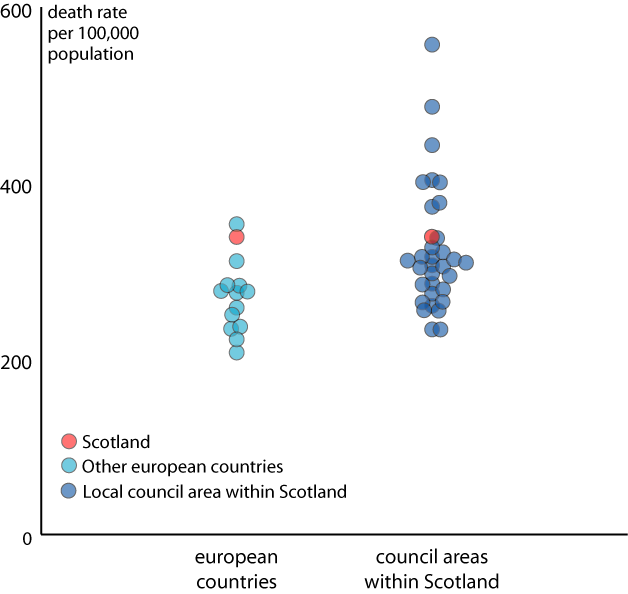 Glasgow City
Inverclyde
West Dunbartonshire
Dundee City
Eilean Siar
Renfrewshire
North Ayrshire
North Lanarkshire
Alastair H Leyland, Ruth Dundas,Philip McLoone & F Andrew Boddy. Inequalities in mortality in Scotland 1981-2001. Glasgow, MRC SPHSU, 2007.
A natural experiment: investment & change in Glasgow
Stock transfer in 2003
80,000 houses changed from Glasgow City Council to community ownership – GHA
£1.4 billion approx to be invested over next 10 years 
Variety of initiatives
demolition
new build
neighbourhood renewal 
core housing refurbishment
Changing tenancy profile
Focus upon service improvement 
Emphasis on community empowerment
GoWell Study Areas
Transformational regeneration areas (TRAs)20 year programme of clearance, demolition and rebuilding
Shawbridge
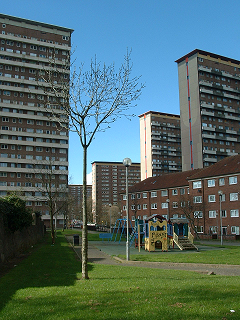 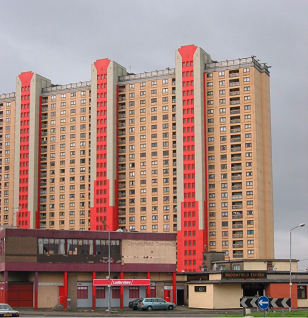 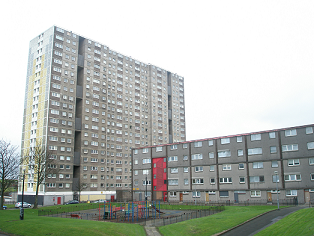 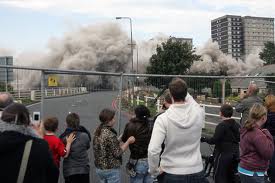 Sighthill
Red Road MSFs
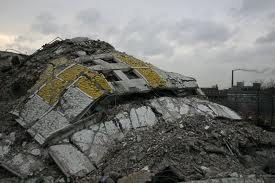 Note – as well as undergoing demolition and clearance, GoWell’s demolition areas were also transformed since 2000 by becoming a destination point for first generation migrants (more on this later)
Other area types of area mainly received housing improvement
Drumchapel (PE)
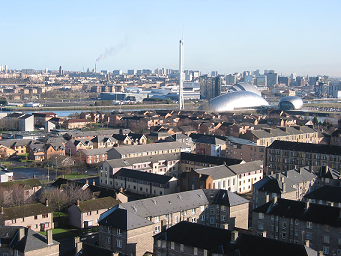 Govan (HIA)
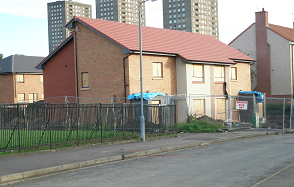 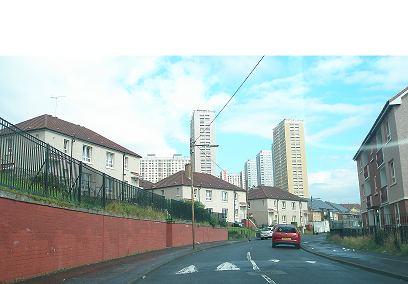 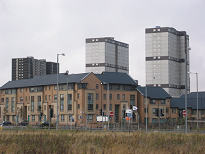 Gorbals Riverside (LRA)
Red Road (WSA)
What I’ll cover
Background: ‘little or no impact’

 Introduce GoWell

 Quantitative longitudinal findings

 Qualitative cross-sectional and longitudinal findings
Wave 1 (2006) 
        n = 17804
Wave 2 (2008) 
        n = 15870
POPULATION: NUMBER OF HOMES IN ALL GOWELL AREAS
CROSS-SECTIONAL STUDY SAMPLE FRAME
n = 11970
n = 9804
n = 6008 
    (50.2% response)
n = 4657 
    (47.5% response)
ACHIEVED INTERVIEWS
INTERVIEWS WITH WAVE 2 ‘REMAINERS’
n = 3811
NESTED LONGITUDINAL COHORT (IN INTERSECT)
Wave 1 & 2
  n = 1041
Wave 2 only
n = 2795
Wave 1 only
n = 4967
Int. group 2
(improvement):
n = 315
Int. group 1
(demolitions):
n = 443
Control group

n = 283
LONGITUDINAL CONTROL AND INTERVENTION GROUPS
GoWell Longitudinal Study Flow Chart
What I’ll cover
Background: ‘little or no impact’

 Introduce GoWell

 Quantitative longitudinal and cross-sectional findings

 Qualitative and mixed methods findings
GoWell qualitative study of residents just before relocation from demolition area (n=24)
Residents' perceive health affected by
 Poor housing
 Damp
 Expensive to heat
 Lack of space
 Poor kitchen/cooking facilities
 Lack of garden
 Feeling ashamed

 Poor neighbourhood
 Bad reputation/shame
 Crime / fear of crime (including racism)
 Cultural norms encourage unhealthy lifestyle

 Other - especially childhood, family and
relationship problems (lots of these!)
Indepth interviews with adult residents
GoWell qualitative study of residents just before relocation from demolition area (n=24)
Health issues

 Asthma/eczema

 Various chronic illness

 Depression, anxiety

 Health behaviours

 Injury (from assault)

 HIV
Feedback loops

Furthermore, residents believe that poor health contributes further to their poor quality of life, social isolation and lack of opportunities.

Health problems also lead to other health problems
GoWell qualitative study of residents just before relocation from demolition area (n=24)
Health issues

 Asthma/eczema

 Various chronic illness

 Depression, anxiety

 Health behaviours

 Injury (from assault)

 HIV
Feedback loops

Furthermore, residents believe that poor health contributes further to their poor quality of life, social isolation and lack of opportunities.

Health problems also lead to other health problems
Childhood social and            addiction           prison         HIV          depression
psychological problems
Qualitative accounts of the migrant and receiving communities
Arrival of migrant communities dominates narratives more than demolition programme

Migrant narratives emphasise resilience and hope for the future

Both migrant and receiving communities suggest that tensions between the two community sub-groups have eased over time.

Both sets of narratives suggest that the migrant sub-community has become stronger and more embedded within the neighbourhood over time – though the some white Scottish participants view with negatively or ambivalently. 

Overall impression that the local neighbourhood is main source of social capital for migrant communities, but not for white Scottish communities.
Quantitative evidence that migrant ‘remainers’ started with better mental health (SF-12) - and the gap widened
Quantitative evidence that migrant ‘remainers’ started with better mental health (SF-12) and the gap widened
But what happens after the ‘remainers’ move?
Qualitative longitudinal study: one year later
Three types of experience

Little or no improvement in residential environment and no perceived health benefits

Improvement in residential environment and no perceived health benefits

Improvement in residential environment and perceived health benefits
Qualitative longitudinal study: one year later
Migrant residents often happy with improved home but miss their old neighbourhood, continue to make regular visits back, and experience more racism in the new neighbourhood.

White Scottish residents sometimes find that the new neighbourhood makes it easier for friends to visit (less fear), although also a strong narrative of continuing health problems being key cause of isolation.
‘Weak’ population level interventions
“…creeping into the literature about health and well-being now is a concern for what could be understood as weak prevention, that is, the recognition that modest or negligible effects have almost become the norm in any large scale programs trying to improve health.”
(Hawe et al 2009)

Methodological shortcomings
Poorly theorised intervention 
Poorly implemented intervention
Lack of community involvement
Communities are complex - (multiple and multi-directional outcomes, unexpected consequences)
Rather than focus on outcomes, evaluators should try to identify key theoretical principles that explain successes and failures that tend to occur simultaneously with complex interventions
Methodological
What kind of bias might reduce positive or negative effect sizes?

Selection bias?
  50% response rate, quantitative focus on ‘remainers’ 
 Do the people we’ve missed out have more changeable health (somehow)?

  Health outcomes?
Too short term
  Problem with SF-12?
Implementation
Scale of intervention
 Destroying entire neighbourhoods must be considered ‘large scale’ 
 but perhaps pre-existing social and environmental problems lessened the impact of partial demolition.

 Deliberate attempts to limit harm when delivering intervention
 Some basic housing improvement works were carried out on ‘remainer’ homes even though they were scheduled for demolition

 New housing focused on improving physical environments. Less focus on social and economic regeneration.
Lack of community involvement
Approx 3 in 4 residents support demolition of neighbourhood

Both the housing association and the researchers have engaged and consulted with residents before, during and after the period being studied.

Only a minority of residents want to engage

Those who engage can be unrepresentative (‘save our homes!’)

How much community involvement is enough?
Theory
These might include:

 Causal association between place and health 
 Is association strong enough for ‘place’ based interventions to either worsen or improve health?

 Does modifying social determinants of health lead to health outcomes?
 Not always
 Depends on type and scale of modification
 Also depends on the population (see next slide)
How the intervention affects a complex community: some key messages
Aggregated quantitative means in a single outcome may fail to pick up on wildly different experiences across many outcomes.

Do residents rely on their neighbourhood for social capital?
A source of resilience for ‘remainers’
A risk for those who are relocated.
Demolition programmes should seek to identify and provide tailored support to those community sub-groups that rely most on their neighbourhood 

Targeting communities with extreme levels of poor health presents challenges for ‘preventative’ public health strategies.
Illness undermines potential to benefit from residential improvements
High prevalence of illness complicates our view of prevention.
Should our main health outcomes be centred round managing ill health rather than preventing it?
Health service support could usefully accompany such interventions
Concluding points
GoWell produces lots of ‘findings’ – assembling them into meaningful narratives is a challenge.

We think that attempting to identify overarching theories is probably more useful than focusing on specific (small) effect sizes – although one informs the other.
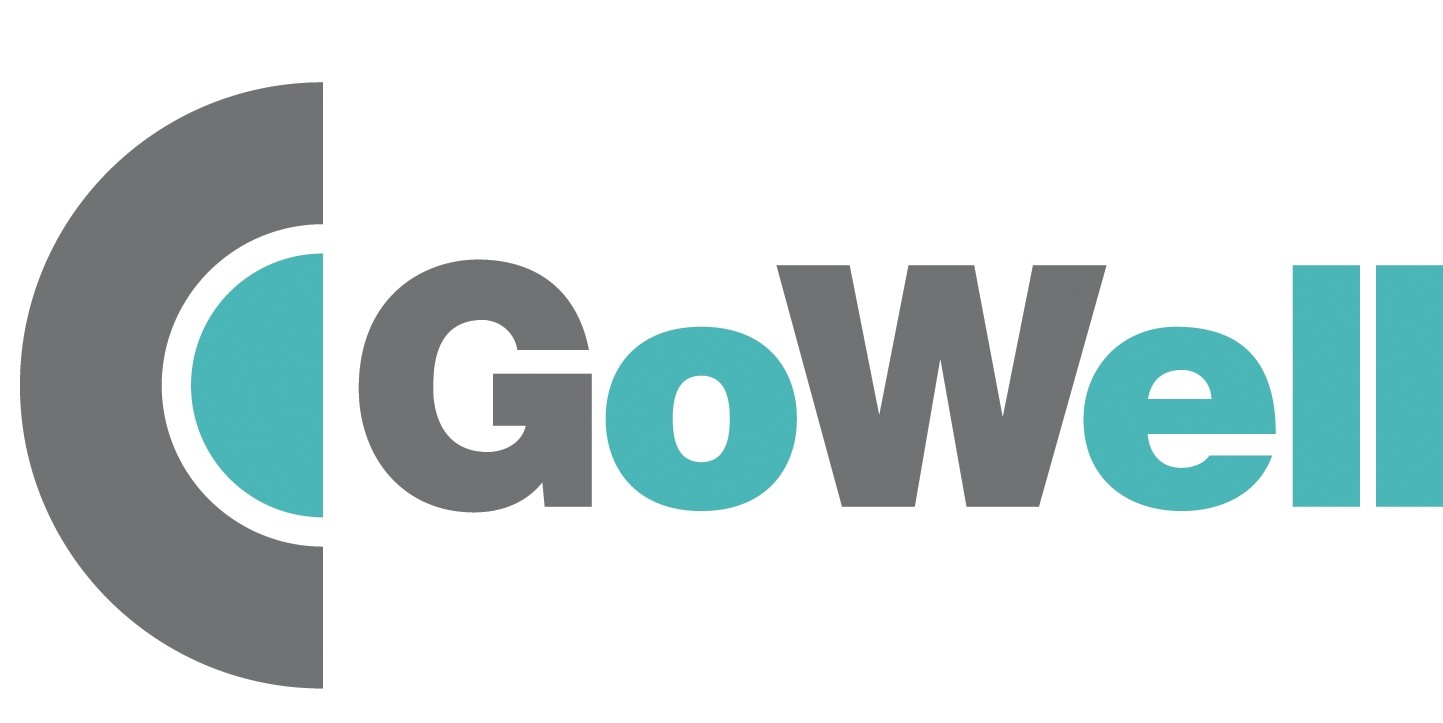 www.gowellonline.com
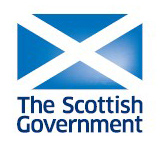 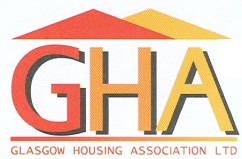 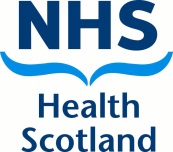 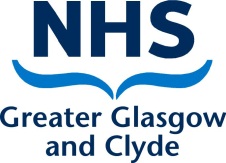 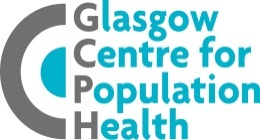 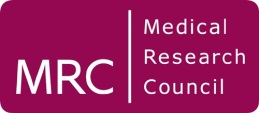 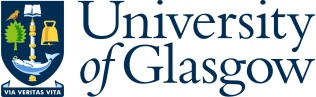 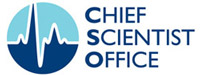